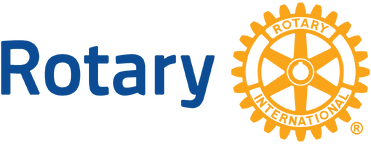 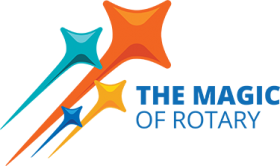 District Learning Assembly
Session #4
May 6, 2024
Jeannie Tsukamoto DG 2024-2025	
Bob Law DG 2025-2026
Joe Nastus DG 2026-2027
Program
5:30pm Dinner and making new connections 
7:00pm MOP and Budget Votes
7:15pm District Outlook and Club Goal Setting
7:30pm Introduction to Risk Management
7:50pm Upcoming programs
7:55pm Q&A
Sponsored by the district and hosted by Madison, Blairstown and New Brunswick Rotary
Approval of Proposed 2024-25 Manual of Procedures (MOP) and Budget
November 2023 – March 2024: Received input from various committees and reviewed draft versions with committees
March 23, 2024: Introduced both documents to 2024-25 Club Presidents at PETS district meeting and posted both on district website
March 25, 2024: Distributed both to current and 2024-25 club officers via email
March 25 – April 24, 2024: Received input and questions from Rotarians, updated proposed MOP to reflect received comments
April 25, 2024: Held district-wide review meeting for both
May 6, 2024: 2024-25 Club Presidents (or delegates) vote to adopt proposed MOP then budget.
3
2024-25 District Outlook
Operate with openness and transparency
Build a positive culture of respect together
Enhance communications, support, resources and tools for clubs
Work to make us more appealing, relevant and valuable to Rotarians and our communities 
Do more good through expanded grants opportunities and district programs
Embrace new ideas and perspectives to be more vibrant
Have fun to rebuild and be stronger moving forward
Be happy and proud to be a district Rotarian again!
4
2024-2025 Club Goals
Recommendations:
Annual Giving: $100 per member
PolioPlus: $25 per member
Membership: minimum 5% over historical attrition rate
Rotary.org > Club Central > 2024-2025 >  under “Increase Our Impact” and “Expand our Reach”
5
Introduction to Risk Management
Risk Management Team: 
Insurance: Bill Shuler
Legal: Bruce Bergen and Todd Murphy
Youth Protection Team:
Denise Wennogle
Barbara Frantz (Youth Exchange)
RI Club and District Support Officer Mallory Ori
RI Risk Management
6
Takeaways
Input 2024-25 club officers
Work with your club leadership team to set goals  (Annual Giving, PolioPlus and Membership)
Be patient with data management during transition
Come together in July to reboot District 7475
Have a fun journey moving forward together!!!
7